CEPC超导高频系统设计限制因素
郑洪娟，宫殿君
2016-11-10
高频系统设计主要原则
超导腔数目
总同步辐射功率容量
主耦合功率容量对腔数选择有影响，主耦合器输入功率<300kW
超导腔、高次模功率、RF控制及不稳定性
cell数目选择 （crab waist方案降低了总RF电压）(Ncavity=Vrf/(Eacc*Ncell) & Psr/Pinput)
降低每腔高次模功率及高次模低温损耗，每腔高次模功率<1kW
降低阻抗，减少trap模式
增大腔储能（束流负载角度考虑） (Ncell~Vc/Eacc)
超导腔加速梯度<20MV/m
减小腔造价，易于调谐
场致发射，低温损耗
加速梯度太小不利于瞬态束流负载及LLRF控制
腔失谐量及带宽小于回旋频率
提高腔储能，易于基模的RF反馈                                                        Ncell ~ R/Q 
                                                                                                           R/Q=V^2/(wU)
阻抗阈值及不稳定性阻尼要求
基模及同阶模不稳定性要求
高次模不稳定性要求
Q0及低温损耗要求
超导腔Q0 < 2E10 @ 2 K
动态低温损耗 < 40 kW @ 4.5 K
Cell数目选择直观对比(cavity no.384)
[1] H. Zheng et al. SRF Cavity Design for CEPC PDR Scheme, CEPC-SPPC Symposium, April 8-9, 2016. IHEP, Beijing.
Background material
(from Dianjun)
压降与相移
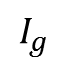 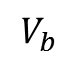 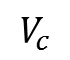 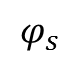 ψ
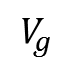 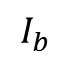 对于bunch train的情况，同一个束团串的第n个束团经过高频腔时：
束团串的首尾束团总相移：
For CEPC APDR: